Figure 4. Abrogation of improved left ventricular function at 20 weeks of age in LmnaH222P/H222P mice with ...
Hum Mol Genet, Volume 23, Issue 1, 1 January 2014, Pages 1–11, https://doi.org/10.1093/hmg/ddt387
The content of this slide may be subject to copyright: please see the slide notes for details.
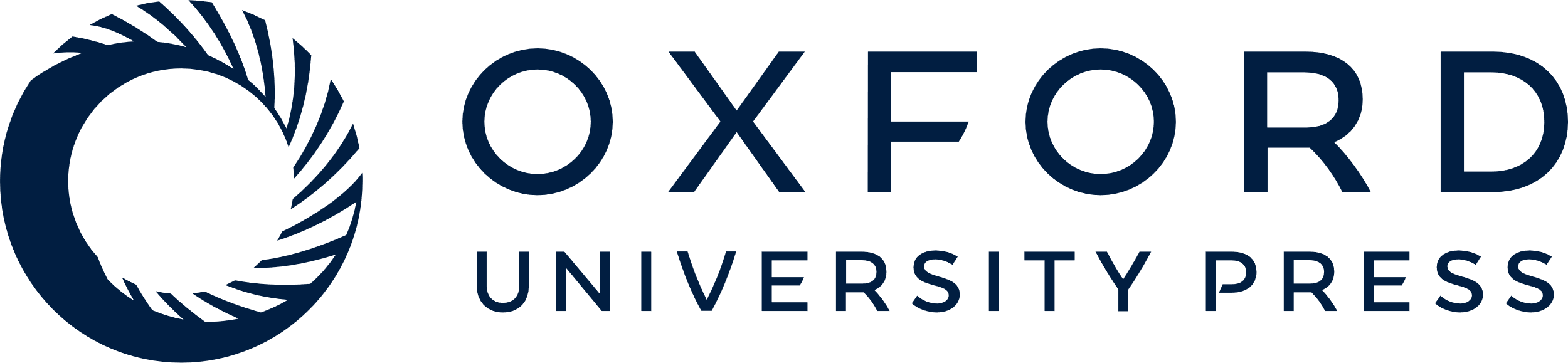 [Speaker Notes: Figure 4. Abrogation of improved left ventricular function at 20 weeks of age in LmnaH222P/H222P mice with deletion of Erk1. (A) Representative M-mode transthoracic echocardiographic tracings from 20-week-old male Lmna+/+/Erk1+/+, Lmna+/+/Erk1−/−, LmnaH222P/H222P/Erk1+/+ and LmnaH222P/H222P/Erk1−/− mice. (B) Graphs showing mean LVEDD, LVESD and FS in 20-week-old male Lmna+/+/Erk1+/+ (diamonds), Lmna+/+/Erk1−/− (squares), LmnaH222P/H222P/Erk1+/+ (circles) and LmnaH222P/H222P/Erk1−/− (triangles) mice. Values for each individual mouse as well as means (long horizontal bars) and standard errors are shown. #P < 0.05; ###P < 0.0005; n.s., not significant. (C) Expression of Nppa mRNA in hearts from 20-week-old Lmna+/+/Erk1+/+, Lmna+/+/Erk1−/−, LmnaH222P/H222P/Erk1+/+ and LmnaH222P/H222P/Erk1−/− mice. Values represent fold change compared with Nppa mRNA in hearts of LmnaH222P/H222P/Erk1+/+ mice and are given as means ± standard errors in Lmna+/+/Erk1+/+ (n = 4), Lmna+/+/Erk1−/− (n = 4), LmnaH222P/H222P/Erk1+/+ (n = 3) and LmnaH222P/H222P/Erk1−/− (n = 5) mice. ###P < 0.0005; ***P < 0.0005; n.s., not significant. (D) Expression of Nppb mRNA in hearts from 20-week-old Lmna+/+/Erk1+/+, Lmna+/+/Erk1−/−, LmnaH222P/H222P/Erk1+/+ and LmnaH222P/H222P/Erk1−/− mice. Values represent fold change compared with Nppb mRNA in hearts of LmnaH222P/H222P/Erk1+/+ mice and are given as means ± standard errors in Lmna+/+/Erk1+/+ (n = 4), Lmna+/+/Erk1−/− (n = 4), LmnaH222P/H222P/Erk1+/+ (n = 3) and LmnaH222P/H222P/Erk1−/− (n = 5) mice. ###P < 0.0005; ***P < 0.0005; n.s., not significant.


Unless provided in the caption above, the following copyright applies to the content of this slide: © The Author 2013. Published by Oxford University Press. All rights reserved. For Permissions, please email: journals.permissions@oup.com]